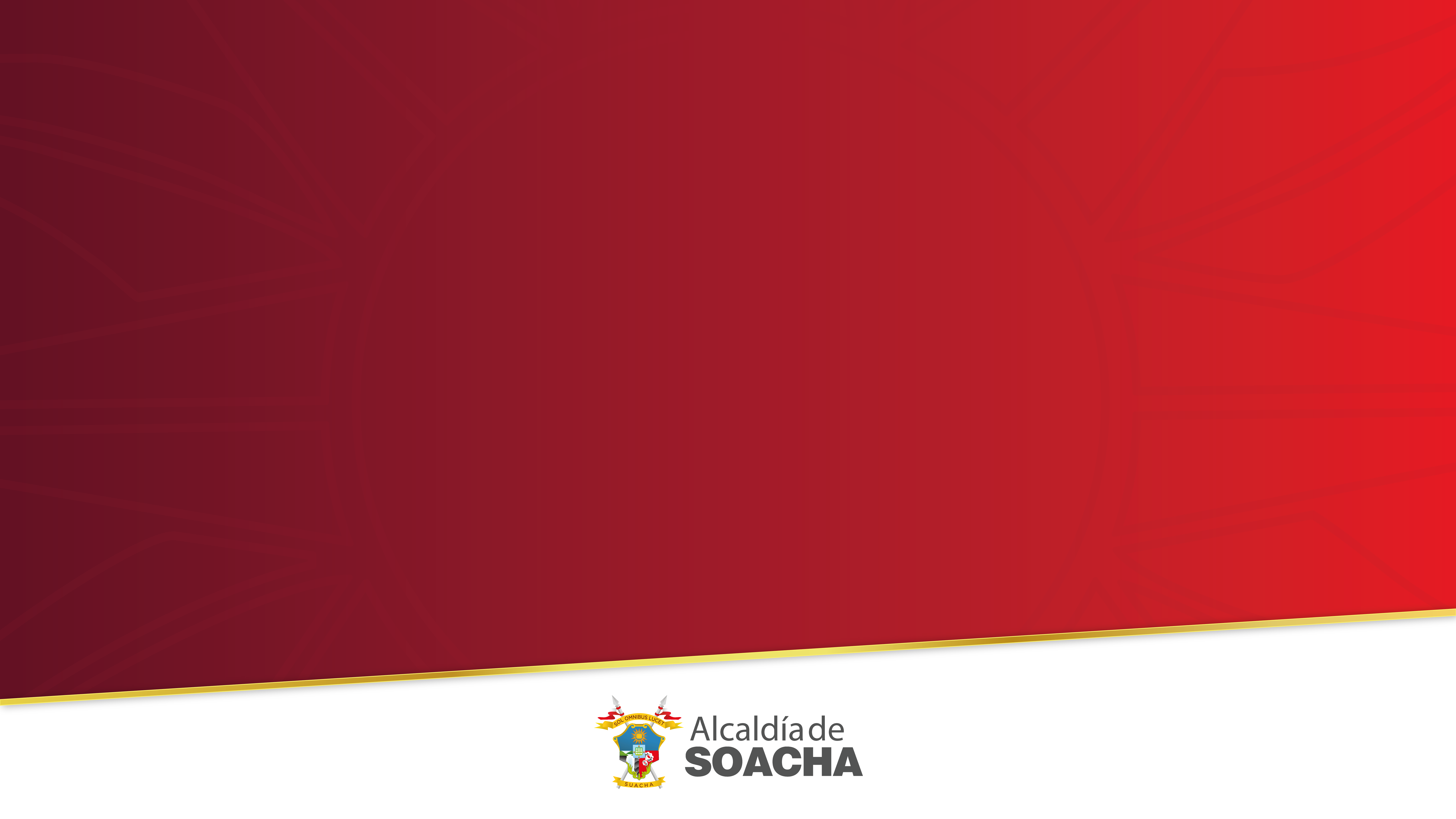 SEMANA POR LA CONVIVENCIA ESCOLAR
RUTAS DE ATENCIÓN INTEGRAL PARA LA CONVIVENCIA ESCOLAR
RUTA DE ATENCIÓN 

COMISARÍAS DE FAMILIA
1. Perspectiva de género
Sexo y género
“El sexo según la RAE, proviene de latín sexus y hace alusión a la condición orgánica, masculina o femenina, de los animales y las plantas. Por su parte, el vocablo género responde al grupo al que pertenecen los seres humanos de cada sexo, entendido este desde un punto de vista sociocultural en lugar de exclusivamente biológico”. 

(Acosta Buelvas, J.  (2020). La incorporación de la perspectiva de género en las decisiones judiciales sobre violencia contra la mujer en Colombia : una garantía de protección del derecho de las mujeres a una vida libre de violencias. Universidad Externado de Colombia).
[Speaker Notes: Para la Organización Mundial para la Salud (OMS), el sexo corresponde “a las características biológicas que definen a los seres humanos como hombre o mujer”, mientras que, el género se refiere “a los roles, las características y oportunidades definidos por la sociedad que se consideran apropiados para los hombres, las mujeres, los niños, las niñas y las personas con identidades no binarias”.

El concepto de género es un concepto relacional, permite analizar y visibilizar las causas de las principales diferencias y, sobre todo, de las desigualdades en la vida de las mujeres y de los hombres; ayuda a conceptualizar adecuadamente la violencia ejercida por los hombres sobre las mujeres y a develar su auténtica naturaleza. 

Se refiere a los roles, comportamientos, actividades, y atributos que una sociedad determinada en una época determinada considera apropiados para hombres y mujeres. Además de los atributos sociales y las oportunidades asociadas con la condición de ser hombre y mujer, y las relaciones entre mujeres y hombres, y niñas y niños, el género también se refiere a las relaciones entre mujeres y las relaciones entre hombres. Estos atributos, oportunidades y relaciones son construidos socialmente y aprendidos a través del proceso de socialización. Son especificas al contexto/época y son cambiantes. El género determina qué se espera, qué se permite y qué se valora en una mujer o en un hombre en un contexto determinado.]
1. Perspectiva de género
Noción
“Fue con los estudios de Gayle Rubin, desde la antropología cultural, donde el género se erige como una categoría de análisis del contexto social, económico, político y jurídico, sosteniendo que las diferencias entre varón y mujer resultan en desigualdades entre los sexos. Es así como se construye la expresión “perspectiva de género” que busca la igualdad de oportunidades entre varón y mujer, detectando situaciones de discriminación de las mujeres. Por lo que, según Marta Lamas, tanto hombres como mujeres deben participar en igualdad de condiciones en los ámbitos político, educativo, familiar, laboral, legislativo, entre otros”.

(Acosta Buelvas, J.  (2020). La incorporación de la perspectiva de género en las decisiones judiciales sobre violencia contra la mujer en Colombia : una garantía de protección del derecho de las mujeres a una vida libre de violencias. Universidad Externado de Colombia)
[Speaker Notes: El género tiene que ver con el cómo se construye el pensamiento, el sentimiento, las creencias, qué se puede hacer o no en razón de cómo la sociedad ha definido los conceptos de feminidad y masculinidad. Cada sociedad en un determinado momento histórico define cómo hacerse hombre o mujer y qué expectativas sociales y familiares tiene frente a unos y otras.

La asignación de estos roles tiene efectos en la vigencia de los derechos humanos y en el desarrollo integral como seres humanos. Para las mujeres implica formas de sumisión, opresión y explotación como, por ejemplo, la represión de su sexualidad, responsabilidades en la vida doméstica, violencias y la discriminación económica, social y política. Para los hombres se expresa en la represión a su afectividad, en la exigencia de mostrar y ejercer poder y demostrar permanentemente el predominio de lo racional sobre lo afectivo, la fortaleza e incontinencia sexual, el papel de proveedor en el hogar, en la familia y en los núcleos sociales y la exaltación del machismo como expresión de la masculinidad.]
2. Violencia de género
Causas de la violencia
“La violencia de género está directamente asociada a las relaciones asimétricas de poder entre mujeres y hombres, determina una posición de sumisión y vulnerabilidad de las mujeres, independientemente de su situación socioeconómica, tiene un carácter estructural: la estructura familiar patriarcal, la estructura social basada en la división sexual del trabajo y los roles sociales, y las pautas culturales tradicionales basadas en la supremacía de un sexo y la supeditación de otro”. 

(Ministerio de Justicia y del Derecho (2012). II Lineamientos técnicos en violencias basadas en género para las Comisarías de Familia).
[Speaker Notes: La violencia de género en la familia no solo es contra la mujer, son todas aquellas violencias producto de las relaciones de poder, las cuales se agudizan debido al sexo, a la edad, al lugar que ocupa la persona en el grupo familiar, a la situación socioeconómica, entre otras.

Hace referencia a los actos dañinos dirigidos contra una persona o un grupo de personas por razón de su género. Tiene su origen en la desigualdad, el abuso de poder y la existencia de normas dañinas culturalmente aceptadas. 

Este tipo de violencia subraya el hecho de que las diferencias de poder basadas en el género colocan a las mujeres y niñas en situación de riesgo frente a múltiples formas 
de violencia existentes. Si bien las mujeres y niñas son las que más sufren este tipo de violencia, los varones y los niños también. Así mismo, esta categoría conceptual se emplea para describir la violencia dirigida contra las personas LGBTIQ+ quienes, por razón de su género socialmente asumido, son víctimas de prácticas discriminatorias y opresivas.]
2. Violencia de género
Tipos de violencias
“FÍSICA, se entiende cuando una persona se encuentra en una situación de peligro físico o está controlada por amenazas de uso de la fuerza física (bofetadas, patadas, puños, mordiscos, pellizcos, golpes con armas u otros objetos, que dejan secuelas sobre el cuerpo de la persona). PSICOLÓGICA, se entienden aquellas agresiones que ofenden, humillan, asustan, intimidan y, en general, atentan contra la salud mental y emocional de una persona. VERBAL, se manifiesta con amenazas, injurias, calumnias y acciones encaminadas a socavar la seguridad y autoestima de la persona. ECONÓMICA, se entiende cualquier acción u omisión orientada al abuso económico, el control abusivo de las finanzas, recompensas o castigos monetarios a las mujeres por razón de su condición social, económica o política. PATRIMONIAL, es aquella que por acción u omisión ocasiona la pérdida, transformación, sustracción, destrucción, distracción, ocultamiento o retención de bienes, objetos, instrumentos de trabajo, documentos personales, valores o derechos económicos destinados a satisfacer las necesidades de la mujer; esta violencia se dirige a coaccionar la autodeterminación de la otra persona”.

(Ministerio de Justicia y del Derecho (2012). II Lineamientos técnicos en violencias basadas en género para las Comisarías de Familia).
[Speaker Notes: En lo referente a la violencia contra las mujeres, la Ley 1257 de 2008 recurre a conceptos clave para el análisis como son el daño causado a la mujer, incorpora lo referente al daño psicológico, al físico, al daño o sufrimiento sexual y al patrimonial. 

Establece (i) como daño psicológico la consecuencia proveniente de la acción u omisión destinada a degradar o controlar las acciones, comportamientos, creencias y decisiones de otras personas, por medio de intimidación, manipulación, amenaza directa o indirecta, humillación, aislamiento o cualquier otra conducta que implique un perjuicio en la salud psicológica, la autodeterminación o el desarrollo personal; (ii) como daño o sufrimiento físico el riesgo o disminución de la integridad corporal de una persona; y (iii) como daño o sufrimiento sexual las consecuencias que provienen de la acción consistente en obligar a una persona a mantener contacto sexualizado, físico o verbal, o a participar en otras interacciones sexuales mediante el uso de fuerza, intimidación, coerción, chantaje, soborno, manipulación, amenaza o cualquier otro mecanismo que anule o limite la voluntad personal. Igualmente, considera daño o sufrimiento sexual el hecho de que la persona agresora obligue a la agredida a realizar alguno de estos actos con terceras personas.]
2. Violencia de género
Tipos de violencias
La violencia vicaria, violencia por sustitución o violencia por interpósita persona hace referencia a una forma de opresión por la que un progenitor, en específico el padre, ataca a una hija o un hijo con el objetivo de generar dolor o sometimiento a la madre. ONU España la define como la expresión más cruel de la violencia contra las mujeres, pues logra instrumentalizar a los hijos o hijas para generar coacción, fuerza o sometimiento de la madre, o que implica una doble instrumentalización.

La violencia sexual se define como todo acto sexual, como la tentativa de consumar un acto sexual, los comentarios o insinuaciones sexuales no deseados, o las acciones para comercializar o utilizar de cualquier otro modo la sexualidad de una persona mediante coacción por otra persona, independientemente de la relación de esta con la víctima, en cualquier ámbito, incluido el hogar.

(Ministerio de Justicia y del Derecho (2012). II Lineamientos técnicos en violencias basadas en género para las Comisarías de Familia).
[Speaker Notes: La violencia sexual abarca el sexo bajo coacción de cualquier tipo, incluyendo el uso de fuerza física, las tentativas de obtener sexo bajo coacción, el acoso sexual incluyendo la humillación sexual, el matrimonio o cohabitación forzados, el matrimonio o convivencia en pareja con menores de edad y la explotación sexual, el aborto forzado, la denegación del derecho a hacer uso de la anticoncepción o a adoptar medidas de protección contra enfermedades, y los actos de violencia que afecten la integridad sexual de las mujeres, tales como la mutilación genital femenina y las inspecciones para comprobar la virginidad.

Adicionalmente, la violencia sexual es vista como una forma de violencia por razones de género, es decir, la violencia que se fundamenta en relaciones desiguales de poder entre hombres y mujeres las cuales generan subordinación y discriminación expresada en diversas formas de violencia que atentan contra los derechos humanos de las mujeres. Estas violaciones son dirigidas mayoritariamente hacia las mujeres por el hecho mismo de serlo; son cometidas por prejuicios hacia y contra las mujeres y son motivadas por considerarlas carentes de derechos. Cabe señalar que entre las mujeres las mayores víctimas son las niñas y entre los varones son los niños, agredidos por hombres adultos.]
3. VIOLENCIA EN EL CONTEXTO FAMILIAR / VIOLENCIA COMO DELITO
“Violencia en el contexto familiar: Comprende toda acción u omisión que pueda causar o resulte en daño o sufrimiento físico, sexual, psicológico, patrimonial o económico, amenaza, agravio, ofensa o cualquier otra forma de agresión que se comete por uno o más miembros del núcleo familiar, contra uno o más integrantes del mismo, aunque no convivan bajo el mismo techo (…)” (Artículo 5° de la Ley 2126 del 2021).

“Violencia como delito: “El que maltrate física o psicológicamente a cualquier miembro de su núcleo familiar incurrirá, siempre que la conducta no constituya delito sancionado con pena mayor, en prisión de cuatro (4) a ocho (8) años (…)” (Artículo 229 de la Ley 599 del 2000).

(Ministerio de Justicia y del Derecho (2022).Tomo V: Lineamientos para el servicio de atención en comisarías de familia).
[Speaker Notes: También se configura violencia en el contexto familiar la que se cometa por las y los cónyuges o compañeros permanentes, aunque se hubieren separado o divorciado; el padre y la madre de familia, aun cuando no convivan en el mismo hogar, si el maltrato se dirige contra el otro progenitor o progenitora; las personas encargadas del cuidado de uno o varios miembros de una familia en su domicilio o residencia o cualquier lugar en el que se realice la conducta, que no sean parte del núcleo familiar, y de los integrantes de la familia; personas que residan en el mismo hogar o integren la unidad doméstica sin relación de parentesco; personas con las que se sostiene o se haya sostenido una relación de pareja, cohabitacional o no, de carácter permanente que se caracterice por una clara e inequívoca vocación de estabilidad”.

Al utilizar aquí el término “violencia en el contexto familiar” pretendemos englobar diferentes formas de relación abusiva dentro del entorno familiar: de género, entre la pareja, de padres, de padres a hijos, de éstos a sus padres”.]
3. COMISARÍAS DE FAMILIA
Objeto misional
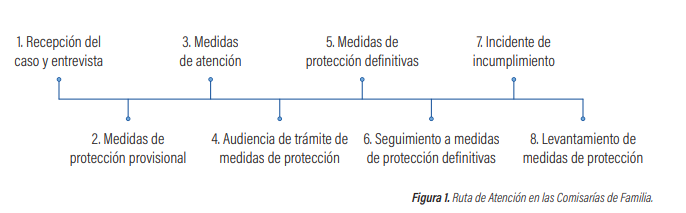 “Las Comisarías de Familia son las dependencias o entidades encargadas de brindar atención especializada e interdisciplinaria para prevenir, proteger, restablecer, reparar y garantizar los derechos de quienes estén en riesgo, sean o hayan sido víctimas de violencia por razones de género en el contexto familiar y/o víctimas de otras violencias en el contexto familiar. 

(…)

Los comisarios y comisarias de familia serán competentes para conocer la violencia en el contexto familiar que, para los efectos de esta ley, comprende toda acción u omisión que pueda causar o resulte en daño o sufrimiento físico, sexual, psicológico, patrimonial o económico, amenaza, agravio, ofensa o cualquier otra forma de agresión que se comete por uno o más miembros del núcleo familiar, contra uno o más integrantes del mismo, aunque no convivan bajo el mismo techo (…)” (Artículos 2° y 5° de la Ley 2126 del 2021).
[Speaker Notes: También se configura violencia en el contexto familiar la que se cometa por las y los cónyuges o compañeros permanentes, aunque se hubieren separado o divorciado; el padre y la madre de familia, aun cuando no convivan en el mismo hogar, si el maltrato se dirige contra el otro progenitor o progenitora; las personas encargadas del cuidado de uno o varios miembros de una familia en su domicilio o residencia o cualquier lugar en el que se realice la conducta, que no sean parte del núcleo familiar, y de los integrantes de la familia; personas que residan en el mismo hogar o integren la unidad doméstica sin relación de parentesco; personas con las que se sostiene o se haya sostenido una relación de pareja, cohabitacional o no, de carácter permanente que se caracterice por una clara e inequívoca vocación de estabilidad”.

Al utilizar aquí el término “violencia en el contexto familiar” pretendemos englobar diferentes formas de relación abusiva dentro del entorno familiar: de género, entre la pareja, de padres, de padres a hijos, de éstos a sus padres”.]
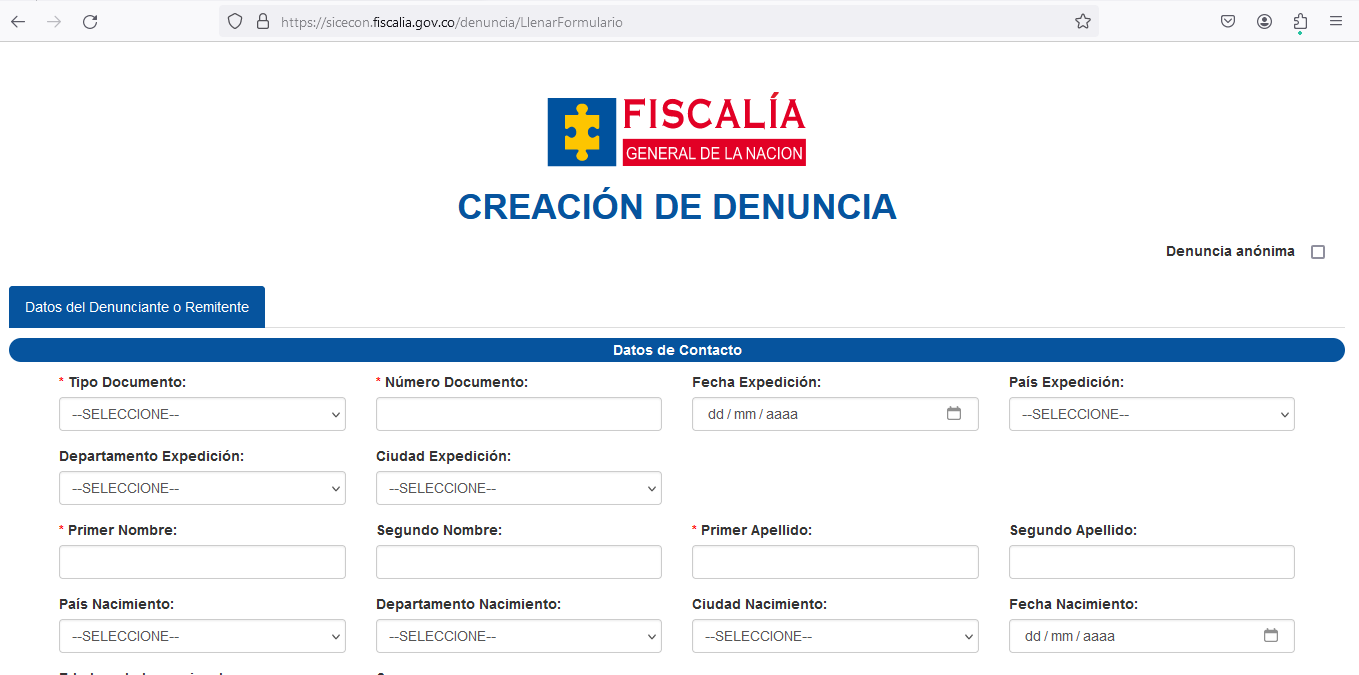 4. DEBER DE DENUNCIAR Y EXONERACIÓN
“Toda persona debe denunciar a la autoridad los delitos de cuya comisión tenga conocimiento y que deban investigarse de oficio. 

El servidor público que conozca de la comisión de un delito que deba investigarse de oficio, iniciará sin tardanza la investigación si tuviere competencia para ello; en caso contrario, pondrá inmediatamente el hecho en conocimiento ante la autoridad competente.

(…)

Nadie está obligado a formular denuncia contra sí mismo, contra su cónyuge, compañero o compañera permanente o contra sus parientes dentro del cuarto grado de consanguinidad o civil, o segundo de afinidad, ni a denunciar cuando medie el secreto profesional. (…)” (Artículos 67 y 68* de la Ley 906 del 2004).

*Artículo declarado CONDICIONALMENTE EXEQUIBLE por la Corte Constitucional mediante Sentencia C-848-14 de 12 de noviembre de 2014, Magistrado Ponente Dr. Luis Guillermo Guerrero Pérez, “en el entendido de que la exoneración allí prevista  con respecto al cónyuge, compañero permanente y parientes en el cuarto grado de consanguinidad y civil, o segundo de afinidad, no comprende las hipótesis en las que el sujeto pasivo del delito es un menor de edad, y se afecta la vida, integridad personal, libertad física o libertad y formación sexual del niño, en los términos previstos en la parte motiva de esta sentencia”.
CANALES PARA DENUNCIAR:

Denuncia fácil: https://sicecon.fiscalia.gov.co/denuncia/LlenarFormulario

Línea 141
[Speaker Notes: Artículo 74 del Código de Procedimiento Penal “Conductas punibles que requieren querella”. Reformado por la Ley 1542 del 2012 que tiene por objeto garantizar la protección y diligencia de las autoridades en la investigación de los presuntos delitos de violencia contra la mujer y eliminar el carácter de querellables y desistibles de los delitos de violencia intrafamiliar e inasistencia alimentaria, tipificados en los artículos 229 y 233 del Código Penal.]
CUESTIONARIO


https://quizizz.com/join